EK DERS
KAYNAKLARIMIZ:-MİLLÎ EĞİTİM BAKANLIĞI YÖNETİCİ VE ÖĞRETMENLERİNİN DERS VE EK DERS SAATLERİNE İLİŞKİN KARAR - TOPLU SÖZLEŞME METİNLERİ/KAMU GÖREVLİLERİ HAKEM KURULU KARARLARI- MEB GÖRÜŞ YAZILARI-İYEP KILAVUZU
- DYK KILAVUZU-MİLLÎ EĞİTİM BAKANLIĞI YÖNETİCİ VE ÖĞRETMENLERİNİN HAFTALIK DERS VE EK DERS SAATLERİNE İLİŞKİN ÇİZELGE- MİLLÎ EĞİTİM BAKANLIĞI EĞİTİM KURUMLARINA YÖNETİCİGÖREVLENDİRME YÖNETMELİĞİ
OLUL ÖNCESİ
KADROLU VE SÖZLEŞMELİ ÖĞRETMENLER
- ZORUNLU DERSE GİRMESİ GEREKEN AYLIK KARŞILIĞI DERS SAATİ 18 SAAT- 30 SAATE GİREN SINIF ÖĞRETMENİNİN EK DERSİ;30+3 SAAT PLANLAMA 3333-18=15 SAAT EK DERS- 1 OCAK 2019 RESMİ TATİL DE 6 SAAT DERS VARDIR30-6=24 SAAT DERSE GİRDİ24+2 SAAT PLANLAMA 26 SAAT26-18= 8 SAAT EK DERS ALIR -3 SAAT NÖBET EK DERSİ VAR-NÖBET EK DERSİ TUTULDUĞU GÜNE YAZILIR- İYEP KURSU AÇAMAZ
MÜDÜR YETKİLİ ÖĞRETMEN BİR GÜN RAPOR ALDIYSA SINIF ÖĞRETMENİ GİBİ EK  DERS KESİLİR1 OCAK 2019 TARİHİNDE 7 SAAT EK DERS KESİLİR
KADROLU VEYA VEKALETEN GÖREV YAPAN YADA ŞARTLARI TAŞIYAN OKUL MÜDÜRLERİ 25 SAAT ( İKİLİ ÖĞRETİMLERDE +2 SAAT ALIR) GEÇİCİ GÖREVLENDİRME 18 SAAT
KADROLU GÖREV YAPAN YADA ŞARTLARI TAŞIYAN  MÜDÜR YARDIMCILARI 20 SAAT  GEÇİCİ GÖREVLENDİRME 18 SAAT
Müdür olarak görevlendirileceklerde aranacak özel şartlarMADDE 6 – (1) Müdür olarak görevlendirileceklerin aşağıdaki şartlardan en az birini taşımaları gerekir:a) Müdür olarak görev yapmış olmak.b) Kurucu müdür, müdür başyardımcısı, müdür yardımcısı ve müdür yetkili öğretmen olarak ayrı ayrı veya toplam en az bir yıl görev yapmış olmak.c) Bakanlığın şube müdürü veya daha üst unvanlı kadrolarında görev yapmış olmak.
Müdür yardımcısı olarak görevlendirileceklerde aranacak özel şartlarMADDE 7 – (1) Müdür yardımcısı olarak görevlendirileceklerin aşağıdaki şartlardan en az birini taşımaları gerekir:a) Müdür, kurucu müdür, müdür başyardımcısı, müdür yardımcısı veya müdür yetkili öğretmen olarak görev yapmış olmak.b) Bakanlığın şube müdürü veya daha üst unvanlı kadrolarında görev yapmış olmak.c) Adaylık dâhil en az iki yıl öğretmen olarak görev yapmış olmak.
ÜCRETLİ ÖĞRETMENLER HAFTADA 30 SAATE KADAR GİREBİLİR
İLKOKULLAR
KADROLU VE SÖZLEŞMELİ ÖĞRETMENLER
- ZORUNLU DERSE GİRMESİ GEREKEN AYLIK KARŞILIĞI DERS SAATİ 18 SAAT- 30 SAATE GİREN SINIF ÖĞRETMENİNİN EK DERSİ;30+3 SAAT PLANLAMA 3333-18=15 SAAT EK DERS- 1 OCAK 2019 RESMİ TATİL DE 6 SAAT DERS VARDIR30-6=24 SAAT DERSE GİRDİ24+2 SAAT PLANLAMA 26 SAAT26-18= 8 SAAT EK DERS ALIR- HAFTADA 3 SAAT NÖBET  EK DERSİ ALIR
-BİRÖĞRETMENE EN FAZLA 40 SAAT DERS VERİLEBİLİR FAKAT İYEP KURSU 40 SAATE DAHİL DEĞİLDİR.- EN FAZLA 10 SAATE KADAR İYEP KURSU VERİLEBİLİR-İYEP KURS ÜCRETİ İKİ KATI DEĞİL NORMAL EK DERS ÜCRETİNDEN ÖDENİR KBS GİRİŞ- KURSLAR HAFTA SONU YAPILIYORSA KURS YÖNETİCİSİ 2 SAAT İYEP EK DERSİ ALIR HAFTA İÇİ YAPILAN KURSLARDA İDRECİ KURS YÖNETİCİLİĞİ EK DERSİ ALAMAZ
- MÜDÜR YETKİLİ ÖĞRETMEN İYEP KURSU AÇABİLİR FAKAT DESTEK EĞİTİM ODALARINDA DERS VEREMEZ(BAKANLIK YAZI)- MÜSTAKİL OKUL MÜDÜRLERİ İÇİN İYEP KURSU ÖNCELİĞİ SINIF ÖĞRETMENİNE AİTTİR
- EVDE EĞİTİM GÖREVİ YAPAN VEYA OKULDA DESTEK EĞİTİM ODALARINDA GÖREV YAPAN ÖĞRETMENLERİN EK DERSİ %25 ARTIRIMLI ÖDENİR- YÜKSEK LİSANS YAPAN %5 DOKTORA YAPAN %15 ARTIRIMLI ÖDENİR- KADROLU EK DERS BİRİM ÜCRETİ SÖZLEŞMELİDEN YÜKSEKTİR (SSK KESİNTİSİNDEN DOLAYI)
- MÜDÜR YETKİLİ ÖĞRETMEN  Yarıyıl ve yaz tatillerinde haftada 12 saati, ders yılı içerisinde ise haftada 3 saati yönetim görevidir yani;Okul varken 12 öğretmenlik Ek Ders 3 saat yönetim görevi 3 saat nöbet 3 Saat Planlama toplam 21 saattir.Tatilde ise Okula gitme şartıyla 12 saat alır seminer döneminde haftada 15 saat alır
-6 SAATE KADAR EGZERSİZ AÇABİLİR EGZERSİZ 40 SAATE DAHİL DEĞİLDİR- MÜSTAKİL KADROLU OKUL MÜDÜRLERİ  VE MÜDÜR VEKİLİ ONAYI OLAN VEYA MÜDÜRLÜK ATAMA ŞARTINI TAŞIYANLAR 24 SAAT- GEÇİCİ GÖREVLENDİRME 18 SAAT
- KADROLU MÜDÜR YARDIMCILARI OLANLAR VE ATAMA ŞARTINI TAŞIYAN 19 SAAT GEÇİCİ GÖREVLENDİRMELER 18 SAAT-YERİNE BRANŞ ÖĞRT. GİREN SINIF ÖĞRETMENİ TAM EK DERS ALIR
ÜCRETLİ ÖĞRETMENLER
-ÜCRETLİ ÖĞRETMENLERE HAFTADA 30 SAATTEN FAZLA DERS VERİLEMEZ ( İYEP DAHİL)-NÖBET VERİLEMEZ-10 SAATE KADAR İYEP AÇILABİLİRNOT: TÜM EK DERSLERDE ONAY TARİHİ ÖNEMLİDİR.BAŞLAMA VE AYRILIŞ YAZILARI ÖNEMLİDİR.
- RESMİ TATİLLERDE TÜM İDARECİ VE ÖĞRETMENLERİN EK DERSİ KESİLİR İDARİ TATİLLERDE KADROLU VE SÖZLEŞMELİ İDARECİ VE ÖĞRETMENLER GÜNDÜZ EK DERSİNİ ALIR KURS VE NÖBET ALAMAZ -KARS TATİLLERİNDE GÜNDÜZ, DYK,İYEP KESİLMEZ NÖBET KESİLİRÜCRETLİ ÖĞRETMENLERİN O GÜNKÜ TÜM EK DERS ÇEŞİTLERİ KESİLİR
RESMİ TATİLLER VE İDARİ TATİLLER İŞ TAKVİMİNDE ÖNCEDEN BELLİDİR KAR TATİLLERİ PLANLANIN DIŞINDA OLDUĞU İÇİN DURUM FARKLIDIR
- TÜM ÖĞRETMENLERİN GÜNDÜZ EK DERSLERİ HAFTALIK BAZDA HESAPLANIR HAFTAYA HOMOJEN OLARAK DAĞITILIR (ÜCRETLİ AÇ.)- İDARECİLERİN VE REHBER ÖĞRETMENLERİN (18 SAAT) EK DERSİ GÜNLÜK KESİLİR- KURSLAR GÜNLÜK KESİLİR
ORTAOKULLAR (İHO VE GÜNDÜZLÜ EĞİTİM)
KADROLU VE SÖZLEŞMELİ ÖĞREMENLER-AYLIK ÜCRET KARŞILIĞI 15 SAAT-10 SAATE 1 SAAT PLANLAMA(DYK KURSLARI PLANLAMAYA ETKİ EDER)-SINIF REHBER ÖĞRETMENLİĞİ VE/VEYA KULÜP DANIŞMANLIĞI VARSA 2 SAAT EK DERS ALIR
8. SINIF SINIF REHBER ÖĞRETMENLİĞİ OLAN ÖĞRETMEN İÇİN EK DERS REHBERLİK SAATİ HARİCİNDE GİRDİĞİ DERS ÜZERİNDEN HESAPLANIR FAKAT REHBERLİK PLANLAMAYA ETKİ EDER;
29 SAAT MÜZİK DERSİ VE 1 SAAT 8. SINIF REHBERLİK SAATİ OLSUN ÖĞRETMEN EK DERSİ 29 SAAT ÜZERİNDEN HESAPLANIR 29-15=1414+3 SAAT PLANLAMA+2SAAT REHBERLİK TOPLAM 19 SAAT EK DERS ALIR
DYK KURSU PLANLAMAYA ETKİ EDER ÖRNEK;24 SAAT GÜNDÜZ 8 SAAT DYK KURSUNA GİREN VE KULÜBÜ OLAN ÖĞRETMEN24-15=99+ 3 PLANLAMA+2 REHBERLİK TOPLAM 14 SAAT EK DERS ALIR
-DYK KURSLARI KBS DE GÜNDÜZ VE GECE OLARAK VAR İKİ KATI ÜCRET ÖDENİR- HAFTADA 35 SAAT NORMAL DERSE GİREBİLİR FAKAT 30 SAATİN ÜSTÜNDE GİRDİĞİ DERSLER İÇİN EK DERS ALAMAZ FAHRİ GİREBİLİR -ÖĞRETMEN DYK İLE BİRLİKTETOPLAMDA EN FAZLA 40 SAAT DERS ALABİLİR
Bütün Ek Dersler İstisnasız Haftalık Bazda Hesaplanır Ör:24 Matematik Dersine Giren Bir Öğretmenin (Sınıfı Var)aralık Ayı Çizelgesi 3 İle Bitmiş Salı Günü de 5 Saat Dersi Olsun
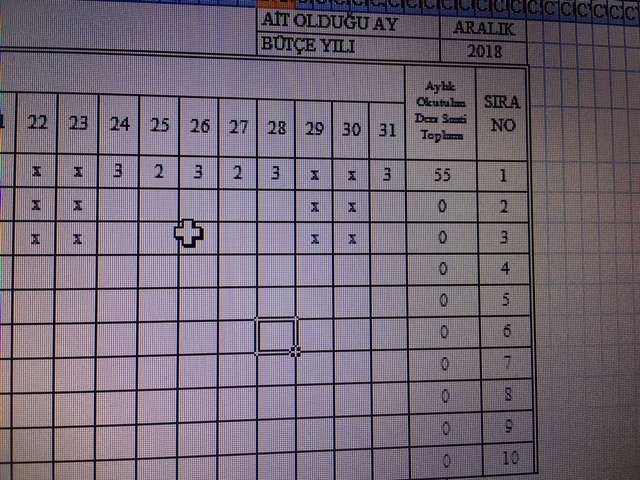 OCAK EK DERSİ ŞÖYLE DEVAM EDER
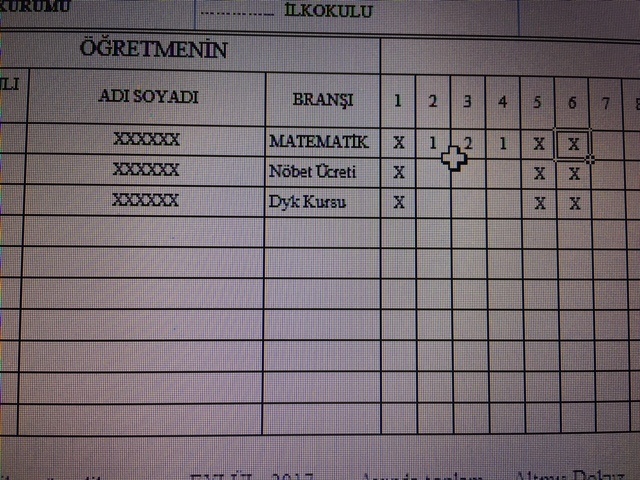 RESMİ TATİLLERDE HERKESİN EK DERSİ KESİLİR İDARİ TATİLLERDE GÜNDÜZ KESİLMEZ NÖBET VE KURS KESİLİRKAR TATİLLERİ HARİÇ
ALDIĞI RAPORDAN DOLAYI O HAFTA 11 SAAT DERSE GİREN ÖĞRETMEN 1 SAAT PLANLAMA SINIFI VARSA 2 SAAT REHBERLİK TOPLAM 3 SAAT EK DERS ALIR
ÜCRETLİ ÖĞRETMENLER
EN FAZLA 30 SAAT DERSE GİREBİLİRNÖBET GÖREVİ, KULÜP, SINIF REHBER ÖĞRETMENLİĞİ EK DERSİ VERİLMEZ (GÖREV VERİLEBİLİR)YÜZYÜZE  GİRDİĞİ DERSİN EK DERSİNİ ALIRTÜM TATİLLERDE EK DERSİ KESİLİR
İDARECİLER EK DERS SAATİ İLKOKULLA AYNI FAKAT OKUL MÜDÜRÜ 2 İLE 6 ARASI SAAT DERSE GİRMELİ MÜDÜR YARDIMCILARI EN AZ 6 SAAT GİRMELİ İKİSİNE DE 6 SATTEN SONRA EN FAZLA 6 SAAT EK DERS ÖDENİR
İDARECİ VE REHBER ÖĞRETMENLERİN EK DERSİ GÜNLÜK KESİLİR
YATILI BÖLGE ORTAOKULLARI
-ÖĞRETMENLER AYNI- PANSİYONDA ETÜT GÖREVİ OLAN ÖĞRETMENLER 4 SAAT -24 SAAT NÖBETTE KALAN ÖĞRETMENLERE 7 SAAT EK DERS ÖDENİR FAKAT AYLIK TOPLAMDA 48 SAATTEN FAZLA BELLETMENLİK EK DERSİ ALAMAZ-İDARECİLER BELLETMENLİK YAPAMAZ
-OKUL MÜDÜRÜ 30 SAAT EK DERS -MÜDÜR BAŞ YARD(KALDIRILDI FAKAT ŞU AN GÖREVDE OLANLAR 4 YILLIK GÖREV SÜRESİ DOLANA KADAR DEVAM EDER) 30 SAAT-PANSİYONDAN SORUMLU MÜDÜR YARD. 28DİĞER MÜDÜR YARD. 22 SAAT ALIR
İDARECİLER OLURLARINA BAKARAK 6 AYI DOLANLAR UZATILMASI İÇİN İLÇE MEME DİLEKÇE VERMELİDİRMÜDÜR YETKİLİLER BİR EĞİTİM ÖĞRETİM DÖNEMİ İÇİN OLUR ALIR
ÖĞRETMENLERİ BAŞLAMA VE AYRILIŞ YAZILARI ÖNEMLİ
EK DERSLER ARALIK AYINDA 20 SİNE KADAR DİĞER AYLAR 25 İNE KADAR MUHASEBEYE TESLİM EDİLİR
-KBS Sİ OLAN OKULLAR MUHASEBE İLE İLETEŞİM HALİNDE OLUNARAK BANKAYA PARA YATTIKTAN SONRA TEXT GÖNDERİLİR-EK DERSLERD DE VERGİ DİLİMİ VARDIR
- EK DERS ONAYLARINI HER DERS SATLERİ DEĞİŞTİĞİNDE, OCAK AYINDA VE EYLÜL AYINDA ALINMASI GEREKİYOR-EK DERS ÇİZELGELERİNİ GETİRİRKEN KADROLUMU ÜCRETLİMİ SÖZLEŞMELİMİ BELİRTMEMİZ GEREKİYOR
-İŞ VE İŞLEMLERİN SAĞLIKLI YÜRÜTÜLMESİNDEN 1. DERECEDE OKUL MÜDÜRÜ SORUMLUDUR-KONTROL EDİP TESLİM ETMELİYİZ
TAKİP EDİLECEK SİTELER:http://www.meb.gov.tr/mevzuat/